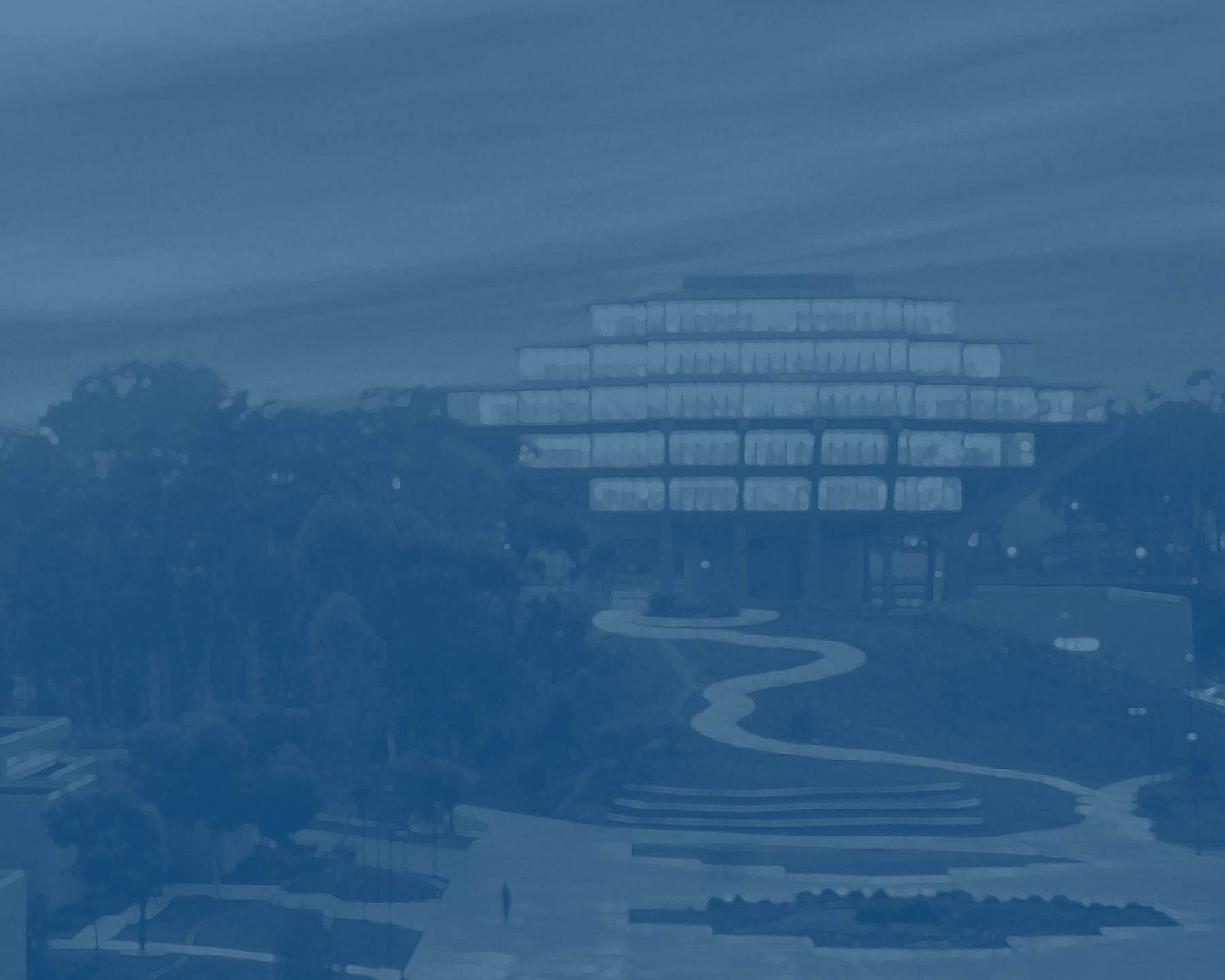 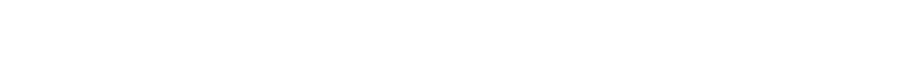 Strengthening the Chinese 
Electronic Resources Supply Chain 
with Standards and Best Practices
Bie-hwa Chen Ma 
Chinese Language Electronic Resources Cataloging Librarian
Shared Cataloging Program Unit
Systemwide Collections Services
UC San Diego Libraries
bcma@ucsd.edu
March 14, 2012
Outline
Chinese E-resources Access and Cataloging Issues

Current Standards & Best Practices
OpenURL and DOI
KBART
PIE-J
Unaddressed Issues and Future Developments

How You Can Help
2
Long-standing Chinese E-resources Cataloging & Access Issues
Vendor-provided metadata

Content presentation and identification


URL and link resolution

 
Others
Word division of Pinyin
OCLC records
Character formats (traditional vs. simplified)…
3
[Speaker Notes: Vendor-provided metadata
Inaccurate (citation issues resulted from hidden title changes), inconsistent, incomprehensive, title list distribution, …
Content Presentation and Identification
Missing (title pages, etc.), blurry images, mistranslated during digitization, hidden titles, renumbering, …
 

URL and Link Resolution
Permanent URL provision and change alert
Link resolution providers’ inexperience in managing Chinese language resources
No/weak relationship between K-B providers and content providers
Availability of title-level links
 
Others
Word Division of Pinyin, OCLC records, character formats (traditional vs. simplified)…]
Feasible Collective Resolutions
Source of problems
All responsible parties in 
the supply chain 

Key to win-win 
solutions: 
Collaboration


Feasible solutions 
OpenURL, KBART, and PIE-J
Roles in E-resources Supply Chain
4
Current Standards 
& 
Best Practices
5
[Speaker Notes: In the following session, current standards and best practices will be introduced with examples of good or bad practices explaining how these standards and practices can help.]
Linking Technology
Static URL
	Source			                     		      Target 

Persistent URL (PURL)
	Source            	    HTTP Redirect 	         	       Target                         
	
	BibPURL: http://bibpurl.oclc.org/web/42677      	http://ej.nict.gov.tw/JTR 
	Digital Object Identifier Persistent Link (DOI System URL + DOI)
		http://dx.doi.org/10.1007/978-1-4614-1296-0      
		http://www.springerlink.com/content/m4nk15/#section=957676&page=1
	
Open URL  	
	Source                     	     Link Resolver
Static Link (e.g., http://www.wanfangdata.com/wf/~kjqk/hljda/index.html)
PURL
Current URL
User Accessible Target(s) 
(Appropriate Copy/Copies of the resource)
Source link/ outbound link/ Source OpenURL 
(Query)
Target link(s)/ inbound links
Target OpenURL
(output)
(Citation)
Knowledge Base (K-B)
OpenURL Standard, Benefits, Linking Practices
OpenURL Framework for Context-Sensitive Services Standard

Source OpenURL link examples
Version 0.1: http://openurl.cdlib.org/?sid=SCP:SCP&genre=article&__char_set=utf8&title=黑龙江档案
Version1.0: http://resolver.example.edu/cgi?url_ver=Z39.88-2004&rft_val_fmt=info:ofi/fmt:kev:mtx:book&rft.isbn=0836218310&rft.btitle=The+Far+Side+Gallery+3
OpenURL benefits
Appropriate copies
Reduce linking failures 
Lower link maintenance cost
Interoperability for data exchange

Linking practices for Chinese resources
Mostly incompliant with DOI or OpenURL
Bad quality metadata in K-B
7
KBART recommended best practices
Why KBART


Knowledge Bases And Related Tools (KBART) Working Group
Launched by UKSG and NISO in 2008
Goal: to improve the supply of data to link resolvers and knowledge bases 
“Phase I Recommended Practice” published in 2010


Phase I Recommendation (Focused on journals)
Exchange method and frequency
Data format
Fields labels and order
Specifics for certain fields
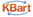 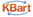 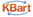 8
KBART Recommendation
Exchange Method and Frequency
Method: Website or FTP

Frequency: Monthly if applicable

KBART addresses the Chinese E-resources metadata exchange issues
Mostly by request only
Irregularly and infrequently
Only half of the journal packages in K-B
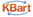 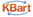 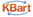 9
Provider-Supplied  Metadata 
Vs. KBART Mandatory Fields & Data Format:
Inaccurate ISSN
Various data formats
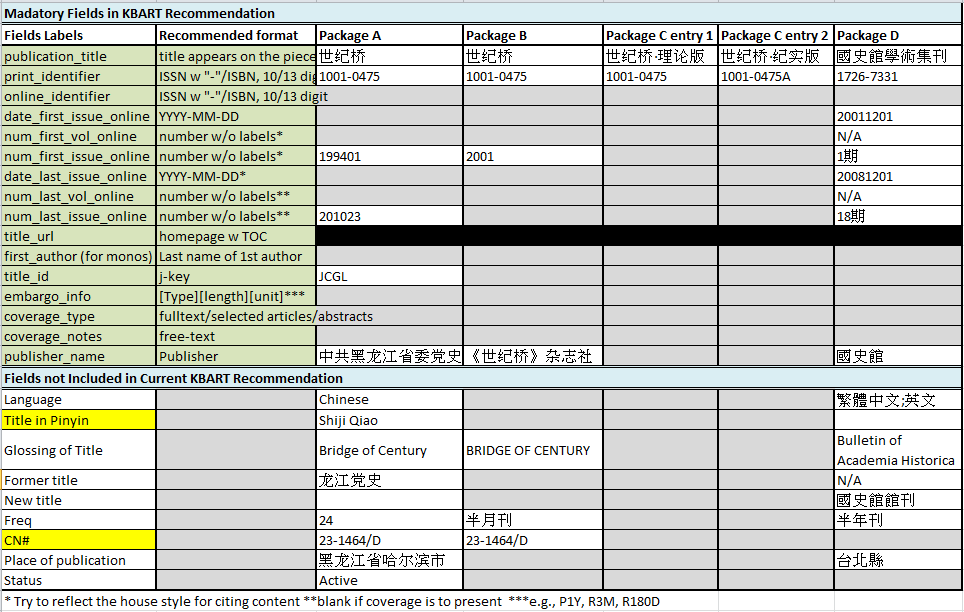 Missing important metadata for KB & cataloging needs
(Cells in gray)
10
Non-Roman specific fields to be added?
No separate entry for old/new title
KBART Recommendation can help eliminate these practices!
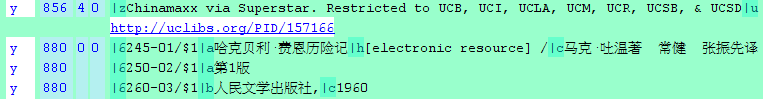 Title on website
Date in the MARC record, 1960
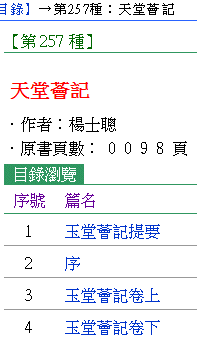 Date on the image of colophon, 1956
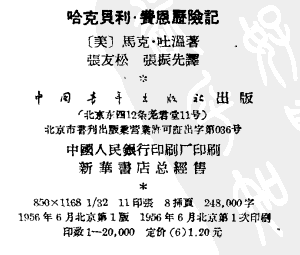 Title in the digitized resource
11
Presentation and Identification of E-Journals (PIE-J)
Best Practices
Presentation and Identification of E-Journals (PIE-J) Working Group: formed by NISO in 2010
     
Goal: to develop a recommended practice on the presentation and identification of e-journals
          
Best Practices: to be published in 2012
    

Best Practices highlights
Retention of original title and citation information 
Display of correct ISSN, title histories, & publication information
Creation of a presentation for easy access to all content
Digitization consideration
12
PIE-J Best Practices – Title ChangeA Good Example
All content from the former title is presented in a separate website under the title and the identifying citation information it was originally published.
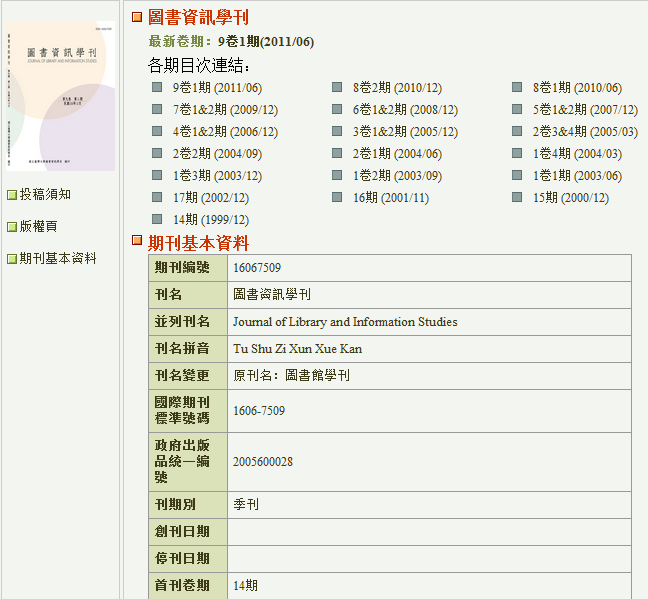 Later title
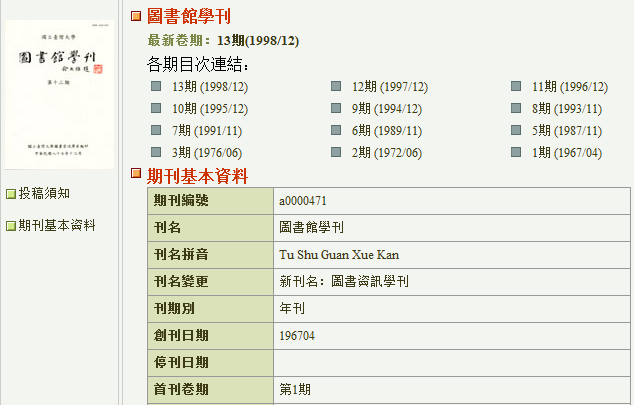 Former title
13
PIE-J Best Practices – Citation Output
“Ensure that all outputs by the publisher of provider (e.g., Table of Contents alerts, exporting or e-mailing citations of articles) use the journal title and other identifying citation information under which the content was originally published.”
The above practices can eliminate the citation problems below.
No ISSN	拼音 [Pin yin]		      1956-1957
0511-4764	文字改革 [Wen zi gai ge]	      1957-1985
1001-8476	语文建设 [Yu wen jian she]  1986-
RefWorks output for the 2nd article
Saved search results from different titles presented and listed under latest title
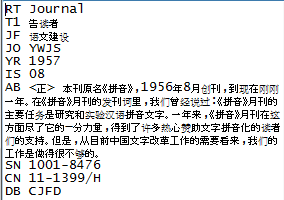 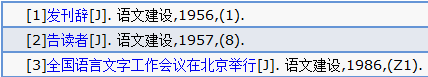 Renumbered by the provider.
Cited under the latest title
14
PIE-J Best Practices – Journal History & ISSN
“Provide a journal title history. Include the full journal title, publication date range, and ISSN for the current title”
Best example among Chinese journal packages
Good example of best practice
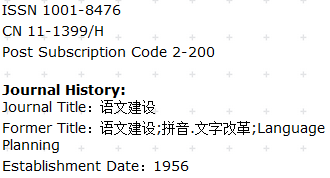 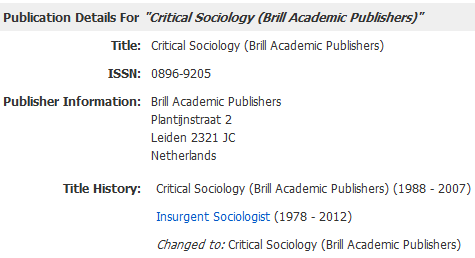 15
PIE-J – Keep identifying information consistent across all versions
“Retain content once it is published, whether digitized from the print or born digital. Do not remove, rename, or renumber content. ”
Bad practices that could have been eliminated.
	Package A: 




	Package B:
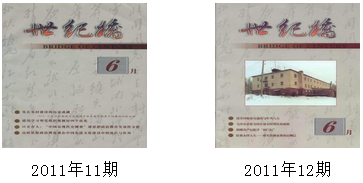 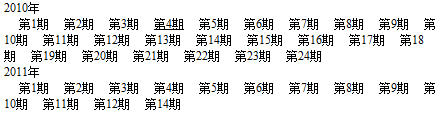 16
PIE-J Best Practices – Digitize from Cover to Cover
“Digitize the entire original volume or issue, front and back covers, and all internal pages, including blank or nearly blank pages, and advertisements ”
The only one and best example from DragonSource
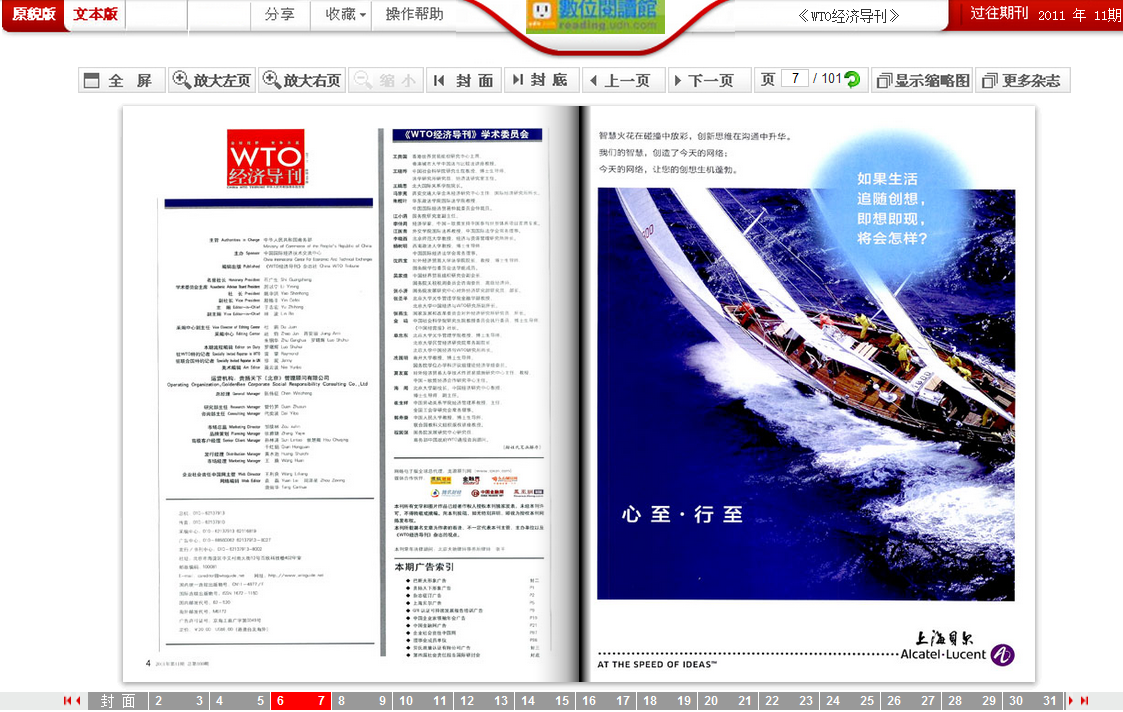 17
Unaddressed Issues/Future Developments
Pinyin word division discrepancy
	中国史研究动态
Vendor  Zhongguo  Shi  Yanjiu  Dongtai
SFX         zhong  guo  shi  yan  jiu  dong  tai
ISSN       Zhongguoshi  yanjiu  dongtai  
OCLC   Zhongguo  shi  yan  jiu  dong  tai 

Chinese E-books presentation
Missing content 
Resolution requirement

Underway
KBART phase II
IOTA
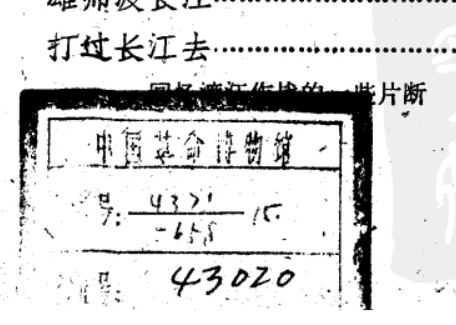 Data covered by labels from a library
18
How you can help
Work with the standards & best practices in mind
Catalogers: Create records with accurate and most complete metadata
Acquisitions: Connect content and K-B providers
Bibliographers: Incorporate them into contracts wherever possible
Content providers/Publishers/K-B team/A & I Services/Search engine providers: Endorse standards and practices as they are to your benefits!
For everyone: 
Report metadata errors
Promotion and adoption of standards and best practices
Pass information and provide education if necessary
Recognize providers/publishers who adopt them 
e.g., KBART logo:
Use them as communication tools among relevant parties
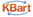 19
How you can help		            (cont.)
Participate in the public review of the best practices
Get Involved with future developments
Input your ideas on forming a CJK working group
Sponsors
Members
Charge
Identify CJK-specific issues
Recommend CJK-specific best practices 
Work as a liaison between CEAL and related working groups
…
Your continued support!
20
Recommended Readings
Glasser, S. (2012). Broken links and failed access : how KBART, IOTA, and PIE-J can help. Library resources & technical services, 56(1), 14-23. 
OpenURL Framework for Context-Sensitive Services http://www.niso.org/apps/group_public/download.php/6640/The%20OpenURL%20Framework%20for%20Context-Sensitive%20Services.pdf 
DOI http://www.doi.org/, http://www.crossref.org/
Knowledge bases and related tools : a recommended practice of the National Information Standards Organization (NISO) and UKSG http://www.uksg.org/sites/uksg.org/files/KBART_Phase_I_Recommended_Practice.pdf
       KBART: endorsement http://www.niso.org/workrooms/kbart/endorsement/ 
Presentation and Identification of E-Journals (PIE-J)
http://www.niso.org/workrooms/piej
http://www.slideshare.net/twissbrooks/best-practices-for-presentation-of-e-journals-part-1
http://www.slideshare.net/twissbrooks/best-practices-for-presentation-of-e-journals-part-2
IOTA: Improving OpenURLs Through Analytics
http://www.niso.org/workrooms/openurlquality/
21
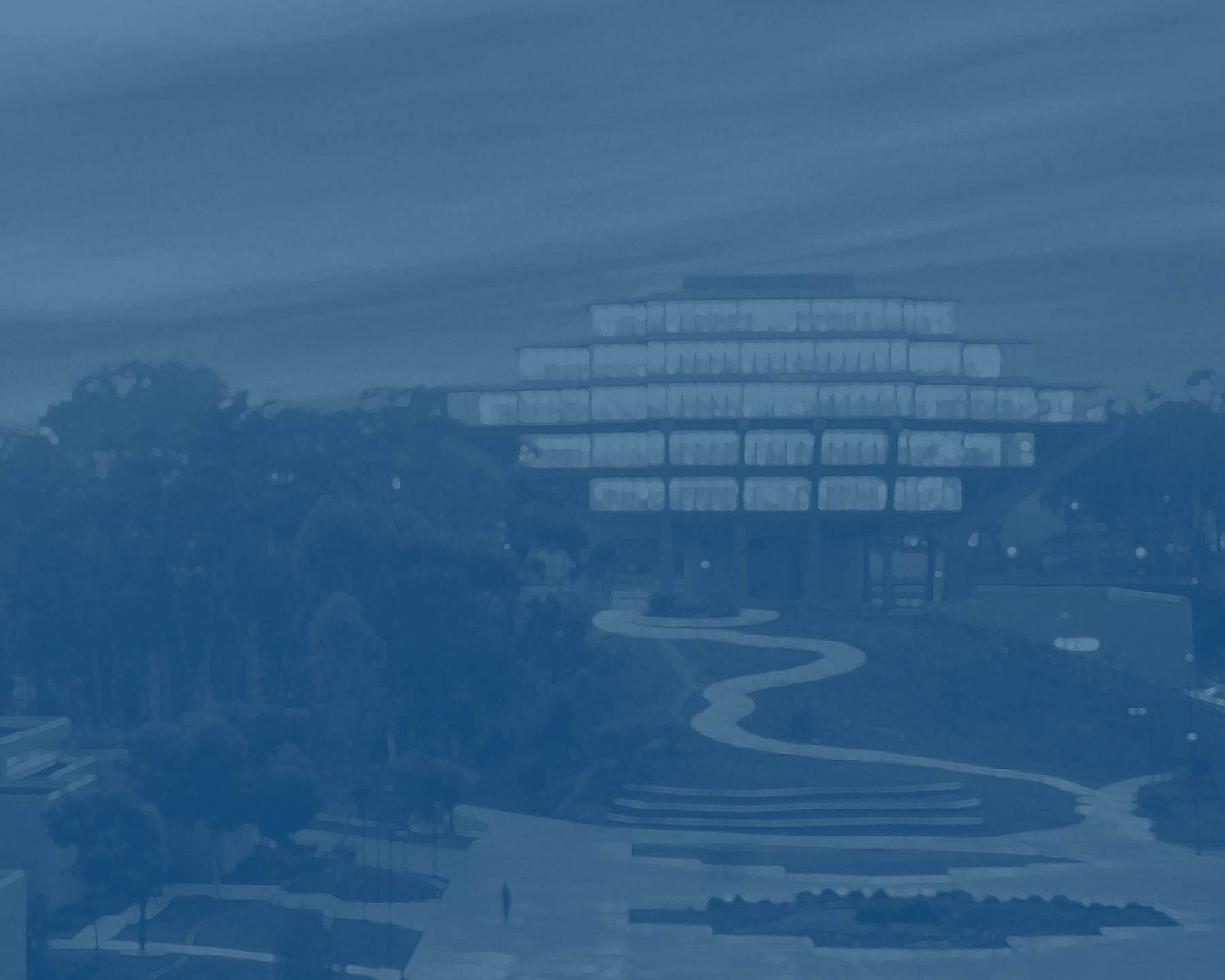 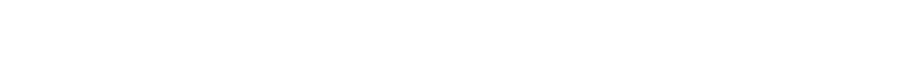 Q & A
Bie-hwa Ma
bcma@ucsd.edu
22